Neurotransmitter disorders, BH4
Katarzyna Kuśmierska
“Pediatric Neurotransmitter Diseases” is an umbrella term for genetic disorders that affect the metabolism of neurotransmitters  (synthesis and breakdown)
Epilepsy in IEM
Only a small percentage (< 2%?) of individuals with epilepsy have an IEM. 
In 20% of cases, seizures are untreatable or very difficult control because of: 
– Diffuse or localized structural brain abnormality
– Epileptic encephalopathy (Lennox‐Gastaut, etc.) 
– IEM 
Seizures are a very common symptom in IEM: 
– Major manifestation or 
– One among many other problems. 
– Not always refractory to AED
Neonatal Metabolic Epileptic Encephalopathy
Urea Cycle Disorders 
Methylmalonic, Propionic Acidurias, etc. 
Marple Syrup Urine Disease 
Non‐ketotic Hyperglycinemia
Pyridoxine‐dependant Epilepsy
Biotinidase Deficiency
Perinatal Hypophosphatasia
Adenylsuccinate Lyase Deficiency
MTHFR Deficiency
D‐/D‐,L‐2‐Hydroxyglutaric Aciduria
Congenital Disorders of Glycosylation
3‐Phosphoglycerate Dehydrogenase Deficiency
GABA‐T Deficiency
Congenital Glutamine Deficiency
Glutamate Transporter Deficiency
(Creatine Deficiency Disorders) 
                       Blue indicates disorders, for which specific treatments exists. 
			G.F. Hoffmann: Inherited metabolic disorders presenting as epileptic encephalopathy
Infantile Metabolic Encephalopathy
GLUT1 Deficiency Urea Cycle Disorders Methylmalonic, Propionic Acidurias, etc. Marple Syrup Urine Disease Non‐ketotic Hyperglycinemia Pyridoxine‐dependant Epilepsy Biotinidase Deficiency Menke disease (Canavan disease) Sulphite Oxidase/ Molybdenum Cofactor Deficiency Generalized Peroxisomal Disorders Mitochondriopathies (especially MERRF) Congenital Disorders of Glycosylation Smith‐Lemli‐Opitz syndrome Adenylsuccinate Lyase Deficiency D‐/D‐,L‐2‐Hydroxyglutaric Aciduria Folate Receptor Defect MTHFR Deficiency Creatine Deficiency Disorders CAD (multifunctional enzyme complex, first steps of de novo pyrimidine biosynthesis) 
 Neuronal Ceroid Lipofuscinoses (NCL)
Juvenile & Adult Onset
Acute intermittent porphyria 
 Adrenoleukodystrophy, X‐linked 
GM1‐gangliosidosis 
Mitochondriopathies 
Neuronal ceroid lipofuscinoses 
Niemann‐Pick type C disease 
Sialidosis I
WHICH DIAGNOSTIC TESTS? TODAY
Amino acids in plasma/urine 
Organic acids in urine
Acylcarnitines in plasma 
Aminoacids in plasma/CSF 
Orotic acid in urine 
Amino acids in plasma 
Neurotransmitters
Indications for Next Generation Sequencing
Panel diagnostics (out of massive parallel sequencing) 

Mitochondrial diseases 
Mental Retardation 
Epilepsy 
Dystonia 
Ataxia 
Ophtalmological disorders 
Liver failure 
In parallel: Comprehensive metabolic investigations
NEUROTRANSMITTER DISORDERS
METABOLISM AND/OR TRANSPORT OF
BIOGENIC AMINES
GLUTAMATE
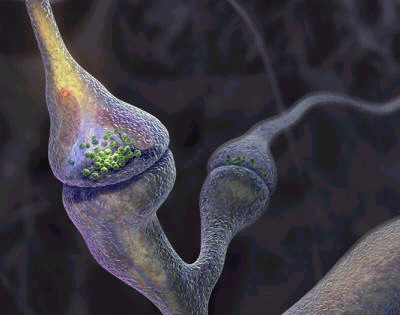 γ-AMINOBUTYRIC ACID (GABA)
GLYCINE
http://lyrobossite.free.fr/Structure_II_L'axone.htm
THE CLINICAL DIAGNOSIS OF INHERITED NEUROTRANSMITTERS DISORDERS IS VERY DIFFICULT
 
AND NEEDS SPECIALIZED DIAGNOSTIC PROCEDURES 
FOR DETECTION
Analysis of neurotransmitter disorders requires

LUMBAR PUNCTURE
Because there is a rostrocaudal concentration gradient 
of biogenic amine metabolites  in cerebrospinal fluid
 the standard protocol is critical
Fraction I – BIOGENIC AMINE METABOLITES / 5-MTHF  (0,5 ml of CSF)
Fraction II – AMINO ACIDS (1 ml of CSF)
Fraction III – ROUTIN BIOCHEMICAL ANALYSIS (1-2 ml of CSF)
Fraction IV -  GABA (1 ml of CSF)
Fraction V - PTERIN (1 ml of CSF)
MONOAMINES



Biogenic amines



        CATECHOLAMINES:  DOPAMINE + NOREPINEPHRINE					 SEROTONIN
GTP
Neopteryn
PAH
TRYPTOPHAN  (TP)
Phenylalanine
TYROSINE  (T)
BH4
TPH
TH
BH2
3-OMD
L-Dopa
5-OH-TRYPTOPHAN
AADC
B6
DBH
Norepinephrine
DOPAMINE
SEROTONINE
MAO
MAO
HVA
5-HIAA
INHERITED DISORDERS 
AFFECTING MONOAMINES METABOLISM
or
TETRAHYDROBIOPTERIN DEFICIENCY
and
INHERITED DISORDERS AFFECTING MECHANISMS CONTROLLING NEUROTRANSMISSION
cause syndromes of 

MONOAMINE NEUROTRANSMITTER DEFICIENCY
with
ABNORMAL PATTERN OF MONOAMINE METABOLITES 
IN CEREBROSPINAL FLUID
Reference values
GTP
Neopteryn
TRYPTOPHAN  (TP)
TYROSINE  (T)
BH4
TH
TPH
BH2
L-Dopa
5-OH-TRYPTOPHAN
SYNTHESIS OF THE NEUROTRANSMITTERS 
CAN BE SEVERELY COMPROMISED WHEN THERE ARE DEFECTS AFFECTING THE ENZYMES INVOLVED 
BH4
TETRAHYDROBIOPTERIN (BH4) IS THE COFACTOR FOR
phenylalanine hydroxylase (EC 1.14.16.1),     tyrosine hydroxylase (EC 1.14.16.2),     tryptophan hydroxylase (EC 1.14.16.4),              nitric oxide synthase

         glyceryl-ether monooxygenase
phenylalanine
tyrosine
L-Dopa
tyrosine
tryptophan
5-hydroxytryptophan
citruline + NO.
arginine
1-O-alkyl-glycerol   			                       alkyl-adehyde + glycerol
QUINONOID DIHIDROBIOPTERIN (Q-BH2)
TETRAHYDROBIOPTERIN IS ALSO COFACTOR FOR THE PHENYLALANINE HYDROXYLASE IN THE LIVER
DEFECTS OF TETRAHYDROBIOPTERIN METABOLISM 
ARE IDENTIFIED 
BECAUSE OF THE PRESENCE OF HYPERPHENYLALANINEMIA 
FOLLOWING NEWBORN SCREENING
THESE DEFECTS MAY PRESENT PHENOTYPICALLY
 WITH OR WITHOUT 
HYPERPHENYLALANINEMIA
CLINICAL SYMPTOMSarGTPCH, PTPS, and  DHPR  deficiencies
Neonatal  period (hyperphenylalaninemia)
poor  sucking, 
decreased spontaneous movements, 
“floppy baby”
arGTPCH, PTPS, and  DHPR  deficiencies
Infancy and childhood
disturbance  of  tone  and  posture 
abnormal  movements
hypersalivation and swallowing difficulties
mental retardation 
convulsions (grand mal or myoclonic attacks), 
drowsiness, 
irritability
recurrent hyperthermia without infections
diurnal fluctuation
adGTPCH, SR
without hyperphenylalaninemia
dystonia (lower limbs, trunk, arms, neck)
parkinsonism (associated with tremor, rigidity, bradykinesia)
oculogyric crises (only SR)
psychomotor retardation (only SR)
MRI of the brain  – 	normal
				mild cerebral atrophy


EEG   – 	normal
		epileptiform potentials
IN SOME NEUROLOGICAL DISORDERS SECONDARY ABNORMALITIES OF MONOAMINES METABOLITES PATTERN ARE OBSERVED (HVA and 5-HIAA)

the group of patients with low biogenic amine
metabolites values in CSF
		 	Lesch–Nyhan disease
			Alexander disease
			mitochondrial encephalopathies
			pontocerebellar hypoplasia
			other encephalopathies



Patients with basal ganglia involvement did not manifest lower values of neurotransmitters
García-Cazorla A. and all.; Developmental Medicine & Child Neurology 2007, 49: 740–744
TH is responsible for the synthesis of l-dopa, a precursor of catecholamines, which can be methylated to 3-OMD and its final product - vanillyllactic acid (VLA) or decarboxylated to dopamine;

Dopamine is stored in presynaptic vesicles and then released into the synaptic cleft;

The complex process is regulated by transporters that play a key role in dopaminergic neurotransmission

The biochemical diagnosis of THD is based only on the analysis of AB metabolites in CSF and genetic tests
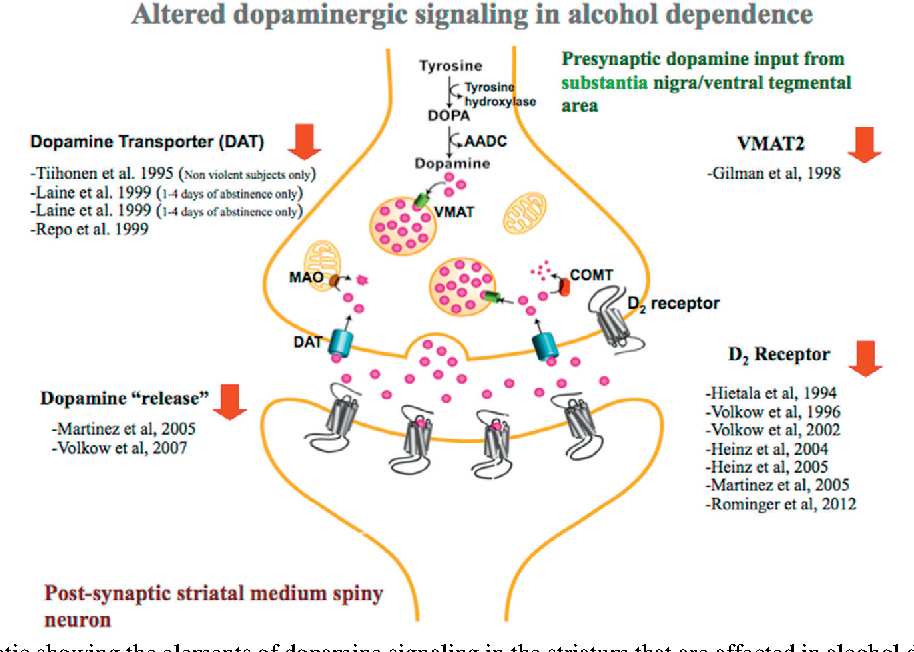 Cerebral folate deficiency
The presence of folate deficiency in the central nervous system in the presence of normal peripheral folate constitutes the syndrome of cerebral folate deficiency (CFD). 

CFD can be secondary to:
drug-induced folate deficiency,
 DHPR deficiency, 
3-phosphoglycerate dehydrogenase deficiency, 
 AADC deficiency. 

Folate is an essential cofactor in DNA synthesis and methylation reactions and is a critical determinant of embryonic CNS development. In its various forms, folic acid participates in the synthesis of:
purines and pyrimidines,
the metabolism of serine, histidine, methionine, homocysteine and glycine.
CEREBRAL FOLATE DEFICIENCY (CFD)
 IS DEFINED 
AS ANY NEUROLOGICAL SYNDROME 
ASSOCIATED WITH 
A LOW CEREBROSPINAL FLUID  (CSF)  CONCENTRATION 
OF  5-METHYLTETRAHYDROFOLATE (5MTHF)
 IN THE PRESENCE OF NORMAL PERIPHERAL FOLATE STATUS
Reference values for 5-MTHF in CSF
Hyland K. et all 2010
CEREBRAL FOLATE DEFICIENCY
deceleration of head growth from the age of 4 to 6 mo
irritability, and sleep disturbances
delayed acquisition of neurodevelopmental milestones
poor postural control
cerebellar ataxia
dyskinesias
paraparesis with pyramidal deficits
autistic features
epilepsia (myoclonic-astatic seizures, absences and generalized tonic-clonic seizures)
Hyland K. et all 2010
GLYCINE ENCEPHALOPATHY
Glycine, the simplest amino acid with a single amino and carboxyl group, may accumulate to pathological levels in a disorder of the glycine cleavage system, leading to nonketotic hyperglycinemia (NKT), or glycine encephalopathy.

Serine + Tetrahydrofolate                                         Glycine + metyltetrahydrofolate

Defects of the glycine cleavage system are detected by a ratio
    of CSF to plasma glycine: N:> 0.08.
Serine
 hydroxymethyltransferase
PLP
Glycine
Structural amino acid
Metabolic intermediate
Conjugates for detoxification
Neurotransmitter (inhibitory in spinal cord)
Adjuvant to NMDA receptor
NONKETOTIC HYPERGLYCINEMIA
NEONATAL SEVERE
lethargy progressing to coma
hypotonia
seizures
 hypoventilation, and apnea
EEG - burst-suppression pattern
severe mental retardation
severe myoclonic and generalized seizure disorder
spastic quadriplegia
NONKETOTIC HYPERGLYCINEMIA
VARIANT LATE-ONSET
late onset in infancy or childhood
seizures
moderate mental retardation
ataxia
hyperactivity  and/or  chorea
CLINICAL SYMPTOMS
developmental delay
 prominent language deficits
 hypotonia
 ataxia
seizures
MRI - increased signal in the globus pallidus
Non-ketotic hyperglycinaemia
Treatment
Sodium benzoate lowers plasma glycine
Dextromethorphan / ketamine
Anticonvulsants
Confirmatory tests 
Enzyme assay 
Liver
Transformed lymphoblasts
Mutation analysis
Prenatal diagnosis 
Enzyme assay on CVB (uncultured)
Sometimes equivocal
Mutation analysis
Secondary hyperglycinaemia
Sodium valproate
Organic acidaemias
Pyridoxine / Pyridoxal-P dependency
Pyridoxine responsive epilepsy
Onset usually neonatal, maybe up to 2 yrs
Multiple seizure types
Usually resistant to anticonvulsants
Seizures
Often fetal distress, acidosis, hypotonia
Usually dramatic response to IV pyridoxine
Apnoea / hypotension for 24 hours
Pyridoxine responsive epilepsy
Treatment
Pyridoxine 5-10 mg/kg/day
	(peripheral neuropathy with high doses)
Glutamate 
   decarboxylase
GABA 
   transaminase
Aromatic aminoacid
   decarboxylase
Glycine 
   cleavage enzyme
Lysine
Pipecolic acid
α-aminoadipic 
semialdehyde
piperideine 
6-carboxylate
Pyridoxal
phosphate
αAASA 
dehydrogenase
Inactive
product
Metabolism of Glutamate and GABA
GABA – 
transaminase
Glutamate 
decarboxylase
phosphate activated
glutaminase
Glutamine
Glutamate
GABA
PNP
PNP
SSAD 
dehydrogenase
Succinate
Succinate semialdehyde 
(SSAD)
NADH
The functional status of the central nervous system (CNS) is based on
 a highly regulated balance between excitatory and inhibitory circuits. 
Based on the fact that these neurotransmission systems to a large extent are using the two amino acids Glutamate and GABA as transmitters in excitation and inhibition, respectively.
GABA
GABA transaminase deficiency
2 families reported
Seizures
Severe developmental delay
Diagnosis by CSF GABA
GABA 
transaminase
Succinate 
semialdehyde
SSA 
dehydrogenase
Succinate
GABA
GABA transaminase
Succinate 
semialdehyde
4-hydroxybutyrate
SSA dehydrogenase
Succinate
SSADH deficiency
Developmental impairment esp. speech
Behaviour problems
Ataxia
Seizures
Diagnosis: 4-hydroxybutyrate on urine OA
Treatment: supportive 
			(vigabatrin ineffective)
Neurotransmitter disorders: Summary
Present with seizures, developmental impairment, extrapyramidal or eye movement disorders, startle, hypotonia, sleep or behaviour problems etc
Mostly in neonates or infants but sometimes later
Awareness is essential
Specific treatment is needed for some disorders
Consider therapeutic trial (B6, Dopa) 
Some disorders detected by OAs, AAs
Specialist analysis of CSF is required for others
Protocol for CSF collection is important